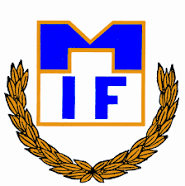 Välkommen till föräldramöte P12/P13

2024-04-08
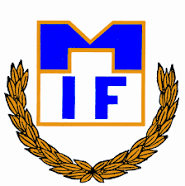 Presentation ledare
Lagledare P12 	Maria
Tränare P12 		Jens, Tim

Lagledare P13 	Carin
Tränare P13 		Anna, Kajsa, Tommie, Ulrika
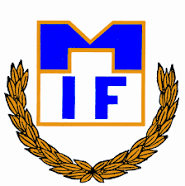 Träningar 2024
Grustider Thulevallen – mån + ons 17.30-18.45 (ev. redan nu 10/4)

Grästider – inte klart ännu 

Ingen parkering på Åsvägen, endast hämta/lämna, främst gäller ordinarie parkering på Thulevallen.

Kallelser skickas ut i Laget-appen – deltagande eller frånvaro registreras där  - Det underlättar enormt mycket för oss att ni svarar i tid.
Vi kommer fråga om bil i kallelse för att underlätta samåkning.
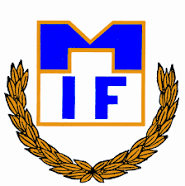 Utrustning
Fotbollsskor + benskydd, grus- eller grässkor kvittar

Färdigtejpade benskydd vid ankomst 

Väska med första hjälpen finns på plats 
 
Vid match
Krav på blåa strumpor, gärna blåa shorts men inget krav. Möjlighet finns att köpa shorts med initialtryck via Stadium Team Sales till visst rabatterat pris. 

Blå matchtröja (värde 500 kr) – får inte tränas i, kan inte önska nr, återlämnas vid säsongens slut.
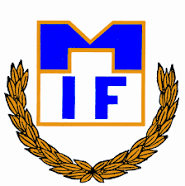 Seriespel
1 lag anmält i Div 5 (7-manna) P12 
1 lag anmält i Div 6 (7-manna) P13

Sammankomster – alla matcher i gruppen den dagen spelas på samma ställe, hemmalaget är värd

Kallelse i Laget-appen - svara så snabbt ni kan, ev sjukdom/förhinder samma dag meddelas i Supertext-tråden

Lagvärd – 2-3 st, fikaförsäljning -  2-4 st  (Carin, Maria fixar listan)

Match-schema kommer senare i april 

Matchstart i maj fram till helgen innan midsommar, därefter kring skolstart och till slutet på sep
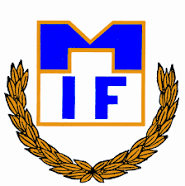 Cuper
Selånger Vårcup 26-28 april

Hudikcup 14-16 juni (med övernattning)

Lilla VM 28-30 juni (ingående info)

Berglocksliret 7 sep
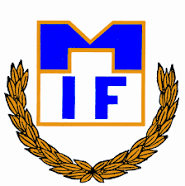 Uppdrag
1 maj städdag – 3 representanter/lag 

? okt städdag – 3 representanter/lag 

ICA kundvagnar - 2 vuxna + 2 barn P12 - v ?, P13 - v ?
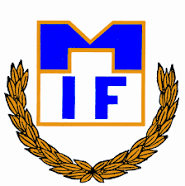 Lite annat
Disco 12 april 

Uppstartsläger 14 april – vilka kan fixa med lunch (2-3 st)? 

Publicering av bilder och namn på barnen - godkännande behövs från vårdnadshavare

Ev träningsläger i sommar 

Utdrag ur belastningsregistret för ledare 

Stadium webbshop - klicka på förening, välj Matfors IF

Ekonomiskt läge
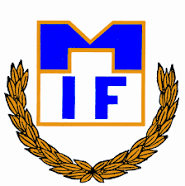 Försäljning
Matforshäftet 1 apr - 30 nov (lagmål 4 häften/spelare, pris 200 kr/häfte)	
Toapapper utlämning 5 maj (lagmål 5 balar/spelare. pris 300 kr/bal)	
Restaurangchansen app (lagmål 2 rc/spelare,pris 300 kr, familjeapp 450 kr)

Frivilliga försäljningar har genererat ca 5000 kr per tillfälle med insats av 20% av föräldrarna. Vi kan enkelt dubbla det om vi vill!
Frivilliga aktiviteter genererar i regel det dubbla.


Förtjänsten bekostar våra cuper, avslutningar mm.
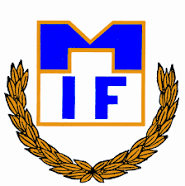 Spons
Sponsring till laget - upp till 7 000 kr är avdragsgillt för företag enligt Skatteverket

Reklamplats på Thule ger 5 000 kr rakt in i lagkassan 

Kläder och material är lämpligt för sponsortryck (ej på de blåa matchtröjorna)
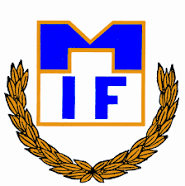 Fotbollens spela, lek och lär
5 riktlinjer för barn- och ungdomsfotboll

Fotboll för alla – inkluderande
Barn och ungdomars villkor – trygg miljö och kamratskap
Fokus på glädje, ansträngning och lärande – omtanke om individen och egen utveckling, inte jämförelse 
Hållbart idrottande – helhetsperspektiv
Fair Play – fotbollens regler efterlevs och domarens beslut respekteras
Spelarutbildningsplan
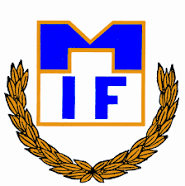 Ett förslag om föreningsstyrd spelarutbildningsplan har lämnats till styrelsen
Vi kommer följa den planen från i år
Se spelarutbildningsplan (finns även på lagets sida)
Motoriska guldåldern
1000 tillslag per träning
Ju fler tillslag hemma desto bättre, hur är oviktigt
Vår målbild 2024
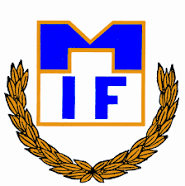 Alla spelare ska känna sig trygga och våga testa för att utvecklas
Gemenskapen och lagkänslan ska vara viktigast
Spelarna ska inte jämföra sig med varandra
Vi ska ha roligt

Vi kommer använda oss av er för att ytterligare förstärka det vi tränar på genom beröm!
Föräldrar och ledare
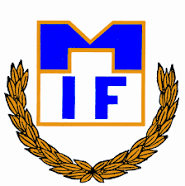 Vi ansvarar för spelarna från samling till träningens/matchens slut
Allt som inträffar under den tiden hanterar vi direkt. Det får inte komma en gång till från er i efterhand.
Ni ställer frågor inför och efter träning/match. Vi ger direktiv.
Ni punktmarkerar inte era barn. Vi vill se en samlad hejarklack som berömmer hela laget från en plats.
Barn är annorlunda när föräldrar iakttar. Vi vill att spelarna fokuserar på träningen.